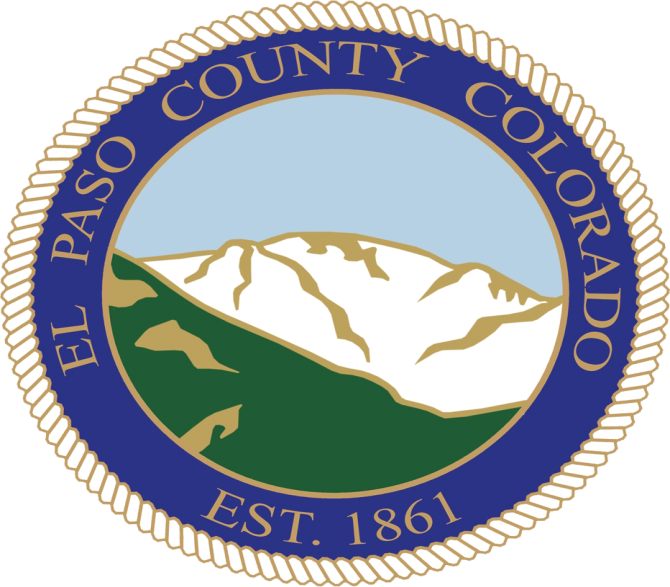 Chuck Broerman 
El Paso County Clerk and Recorder
June 7, 2022
El Paso County Registered Voters
Active Registered Voters
88,476 Democratic Voters		
152,443 Republican Voters		
215,152 Unaffiliated Voters	


Modeling Forecast
Total Projected – 35-38%
Projected Mail Ballots – 97.5%
Projected VSPC Turnout – 2.5%

Past Primary Election Return %
2020 – 35.61%
2018 – 29.79%
Primary Election Stats
Primary Election Timeline
UOCAVA: Military & Overseas Ballots Sent
May 13, 2022
5,424 – sent
1,862 – mailed
3,562 – emailed 

Health Care Facility Visits
Conducted the week of May 23, 2022

Logic & Accuracy Test
Conducted May 24-26, 2022
Election Components Tested
Pre-election hardware diagnostic test (HDT)
Pre-election logic and accuracy test (LAT)
Primary Election Timeline
Ballots Mailed - June 6, 2022
39  24/7  Secure Ballot drop boxes open
1 sheet double-sided ballot (for most voters)
$.58 Standard postage needed if returning by USPS
Last day to return by USPS is June 20, 2022

Voter Party Changes
After May 26, any voter who made changes to their voter record or party affiliation will receive multiple ballots
Only one ballot will be valid in the Voter Registration database-All others are VOID
If changes need to be made after June 20, Voter needs to use in-person services at a VSPC
Voter Service and Polling Centers
Opening June 6, 2022
Citizens Service Center (Main Office)

Opening June 20, 2022
North (EPC Clerk’s Office)
Southeast (EPC Clerk’s Office)
Fort Carson (EPC Clerk’s Office) Enter Gate 1
Centennial Hall (Downtown)

Opening June 27, 2022
Town of Monument (Town Hall) 
Fountain Library 
Manitou Springs City Hall
Woodmen Hills Metropolitan District (Community Center West)
Sample Ballot & Ballot Tracking
Visit our website EPCVotes.com 
Sample Ballot available online

BallotTrax – EPCVotes.com

Questions?

Call 575-VOTE  or 575-8683

Email elections@elpasoco.com
Primary Election
Other Discussion